Marketing Specialist
Will Dodd
Marketing Case Study
The People.
High Net Wealth Individuals
Millennial / Gen Z
Women
Mass Affluent
Pre-Retirees / Retirees
[Speaker Notes: Other Wealth Management firms with higher engagement use video in their social media mix]
The Message.
Wealth Preservation and Risk Management
Tax Optimization and Estate Planning
Personalization and Digitally Enhanced Services
Access to Alternative Investments
Sustainable and Impact Investing
[Speaker Notes: Other Wealth Management firms with higher engagement use video in their social media mix]
The Platforms.
54%
34%
Come from households earning over $100,000 annually (Link)
UHNWIs report regular use of Facebook (Link)
74% of high-income earners 
< $75,000 use Facebook (Link)
73% use LinkedIn to research and make financial decisions (Link)
35%
25%
UHNWIs report regular use of YouTube (Link) (Link 2)
UHNWIs report regular use of Instagram (Link)
83% of U.S. adults report using YouTube (Link)
Preferred for luxury exploration among 17 to 25-year-old affluent consumers (Link)
[Speaker Notes: Other Wealth Management firms with higher engagement use video in their social media mix]
The Topics.
Highlights from Our Client Appreciation Dinner in Austin
3 Tax Optimization Strategies HNW Families Can’t Afford to Ignore in 2025
How We Gave Back This Quarter: Bronco Financial in the Community
How Today’s Wealthiest Investors Are Allocating to Alternatives
How a Colorado Family Secured Their Legacy Through Strategic Planning
Behind the Firm: Our Approach to Multi-Generational Wealth Preservation
[Speaker Notes: Other Wealth Management firms with higher engagement use video in their social media mix]
The Topics.
Wealth Preservation
Legacy Planning
Alternative Investments
Digital Experience
Liquidity Management 
Family Governance and Education Philanthropy 
Charitable Giving Succession
Planning for Business Owners
Explaining Estate Planning with Real Examples: What HNW Families Need to Know
3 Things We Learned from Managing $100M in ESG Portfolios
What to Ask a Wealth Manager Before You Invest
[Speaker Notes: Other Wealth Management firms with higher engagement use video in their social media mix]
The Message.
Retirement Security & Longevity Planning
Confidence in Financial Decision-Making
Desire for Personalized and Empathetic Advisory Relationships
Holistic Wealth Planning
Interest in ESG and Impact Investing
[Speaker Notes: Other Wealth Management firms with higher engagement use video in their social media mix]
The Platforms.
30%
56%
Of US women use LinkedIn (Link)
Women have $3M +in liquid assets (Link)
34% of individuals earn between $70,000 and $99,000 (Link)
70%, 37%, 18% report regular philanthropic giving to various causes (Link)
?
90%
54%
Of all users hold a college degree (Link)
Users are female (Link) BUT…
Only 2.6% of Snapchat users are women over 50 (Link)
86% of U.S. adult users have HHI <$100k+ (Link)
[Speaker Notes: Other Wealth Management firms with higher engagement use video in their social media mix]
The Topics.
5 Questions Every Woman Should Ask Her Financial Advisor
What Financial Empowerment Looks Like for Women in Leadership
Retirement Planning for Women Who Don’t Want to Slow Down
From Paycheck to Portfolio: Investment Strategies for High-Earning Women
The Most Overlooked Financial Risk for Women
What Happens to Your Wealth If You Outlive Your Spouse?
[Speaker Notes: Other Wealth Management firms with higher engagement use video in their social media mix]
The Topics.
Women & Wealth: 3 Retirement Planning Mistakes to Avoid
71% of women now own investments in the stock market. Are you one of them?
Your Take: Women and Wealth
Solo but Not Broke: Wealth Planning for Single Women
I’m 30, Where Do I Start? Financial Planning by Life Stage
Glow Up Your Wallet: Tiny Habits That Build Wealth
What Are Gender-Lens Funds | Imposter Syndrome in Investing: Yes, You’re Qualified to Do This | Joint Accounts, Separate Goals: Investing as a Couple
[Speaker Notes: Other Wealth Management firms with higher engagement use video in their social media mix]
Other Topics.
3 Tax Optimization Strategies Families Can’t Afford to Ignore in 2025
How Today’s Wealthiest Investors Are Allocating to Alternatives
Should I Pay Off Debt or Start Investing First
How to Build Wealth Without a Trust Fund
3 Personal Finance Books That Actually Changed My Mindset
Is It Okay to Care About the Planet and Your Profits?
And more…
[Speaker Notes: Other Wealth Management firms with higher engagement use video in their social media mix]
🧠 Leveraging more educational content
📣 Boost Key Posts to Refined Audiences
🎥 Incorporate more videos
📅 Increase Posting Frequency
💬 Improve Call-to-Actions
🖼️ Upgrade Visual Consistency
Social Boost
"That company gets me."
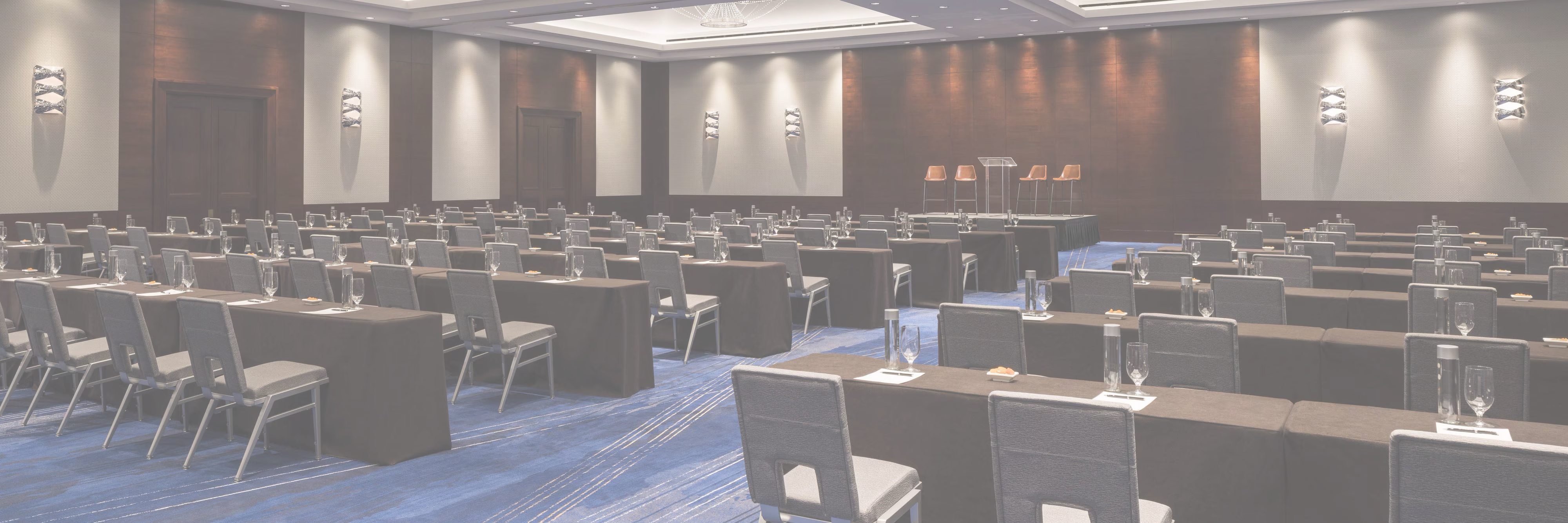 Prestige
Private
Exclusive
Quiet power
Gourmet, not buffet
Guest list vetting
Iconic venues
Elegant ambiance, exceptional cuisine, and full-service amenities
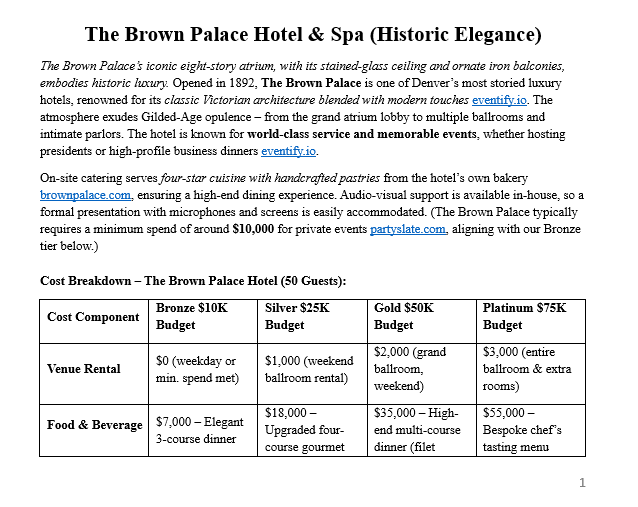 The Brown Palace Hotel & Spa
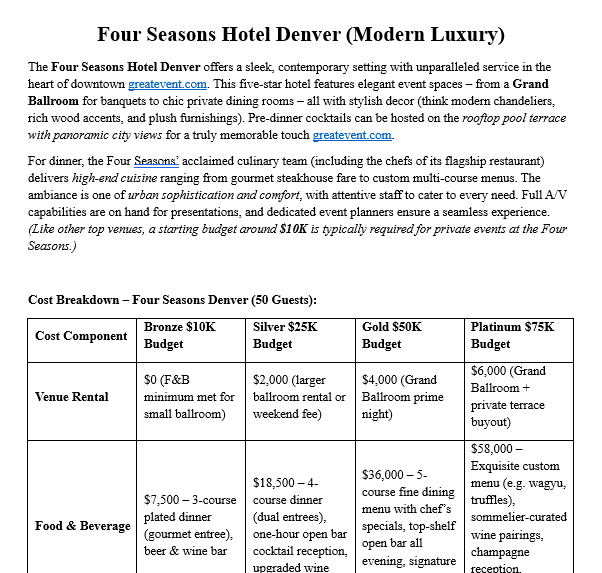 The Four Seasons
Pinnacle Club at Grand Hyatt
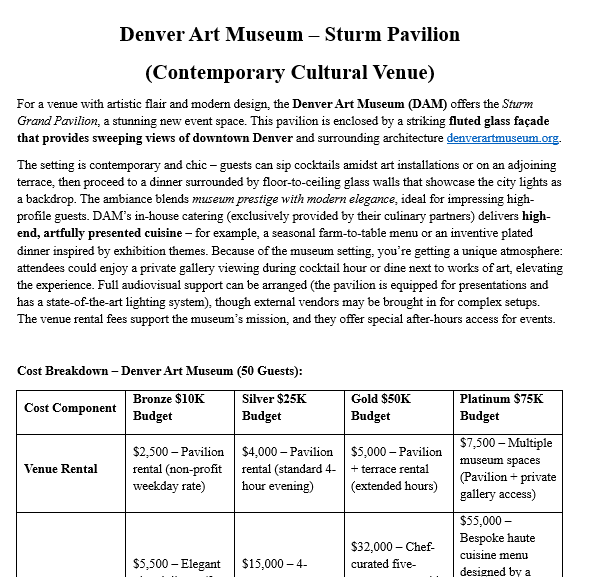 The Denver Art Museum
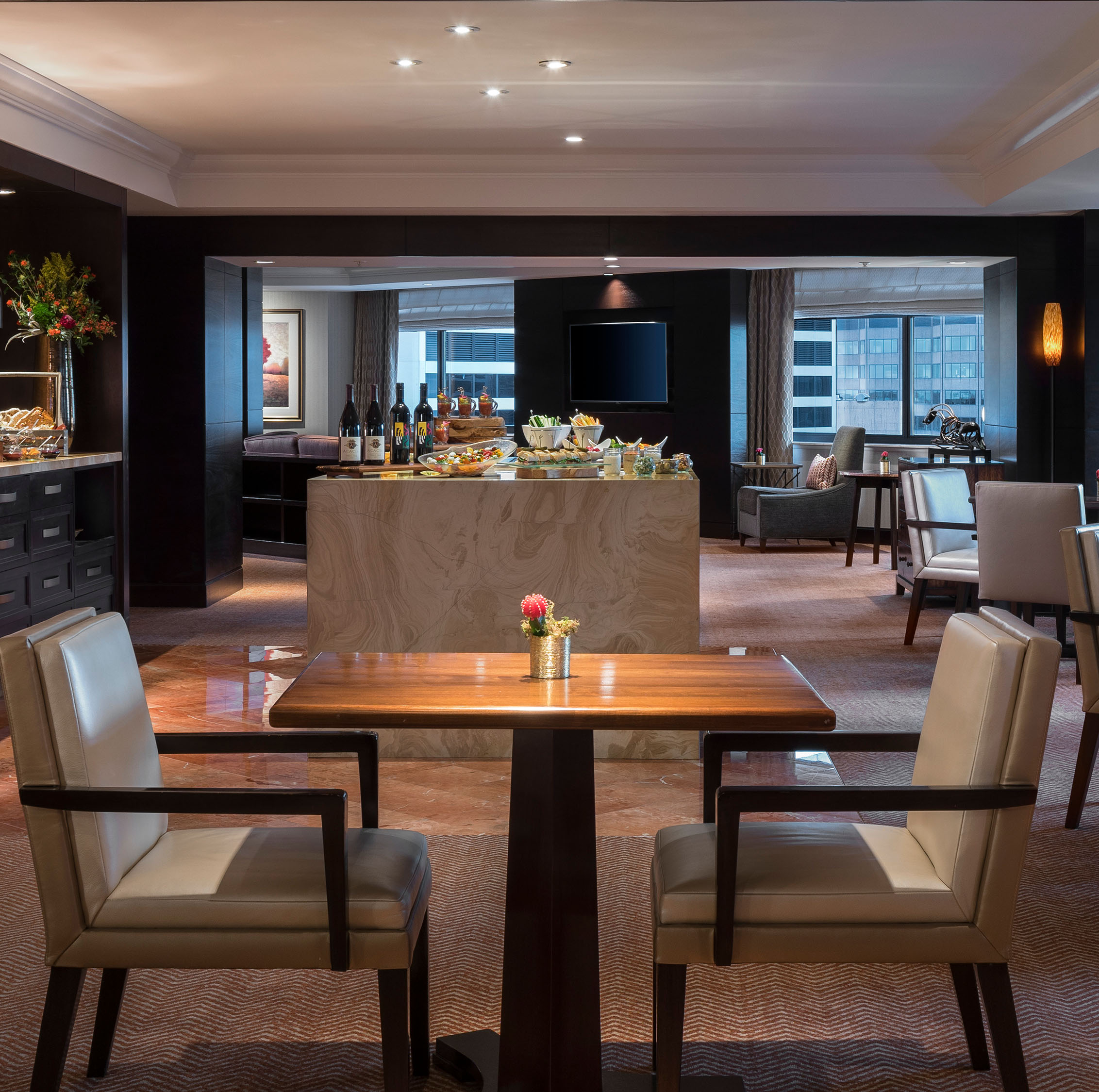 The
EVENT
“Strategies For Building Generational Wealth”
Elegant ambiance, exceptional cuisine, and full-service amenities
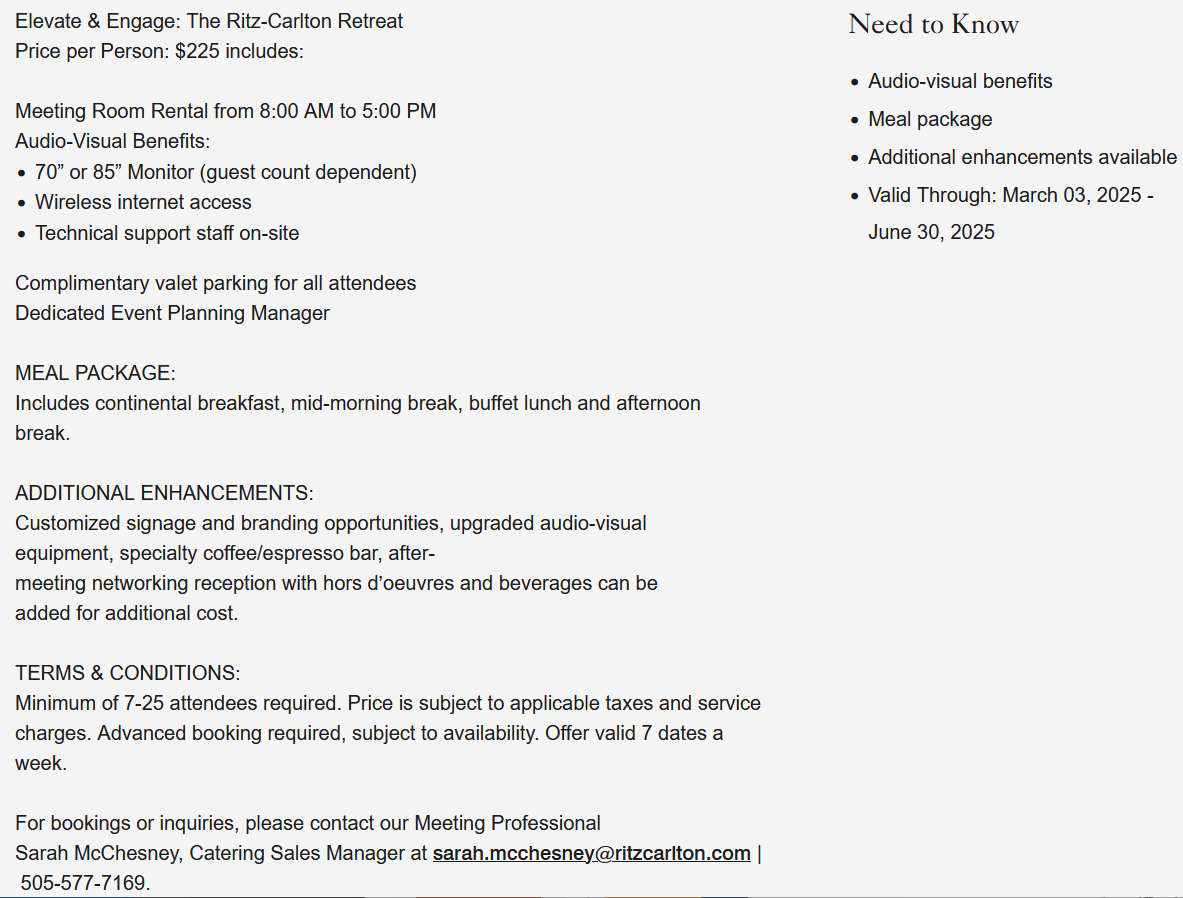 Valet Parking
Privacy
25 Guests ~ $15,000
Refined luxury
Elite service
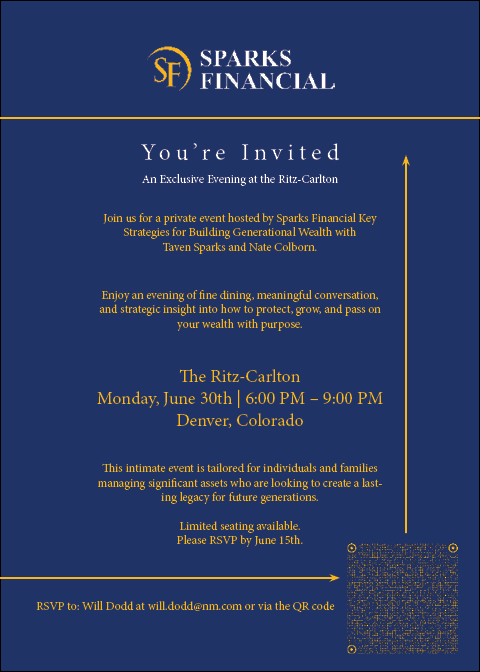 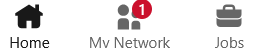 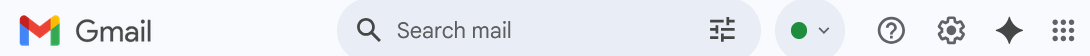 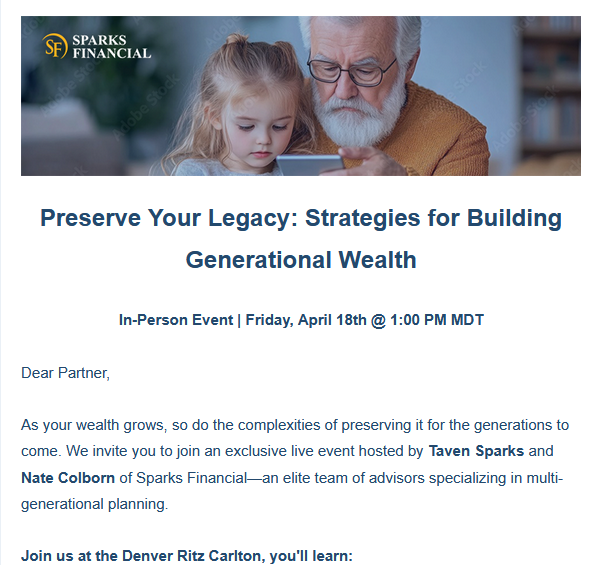 True legacy isn’t measured by what you leave behind—it’s defined by how well your family is prepared to receive it.
Join Taven Sparks and Nate Colborn of Sparks Financial for a high-level, expert-led webinar:
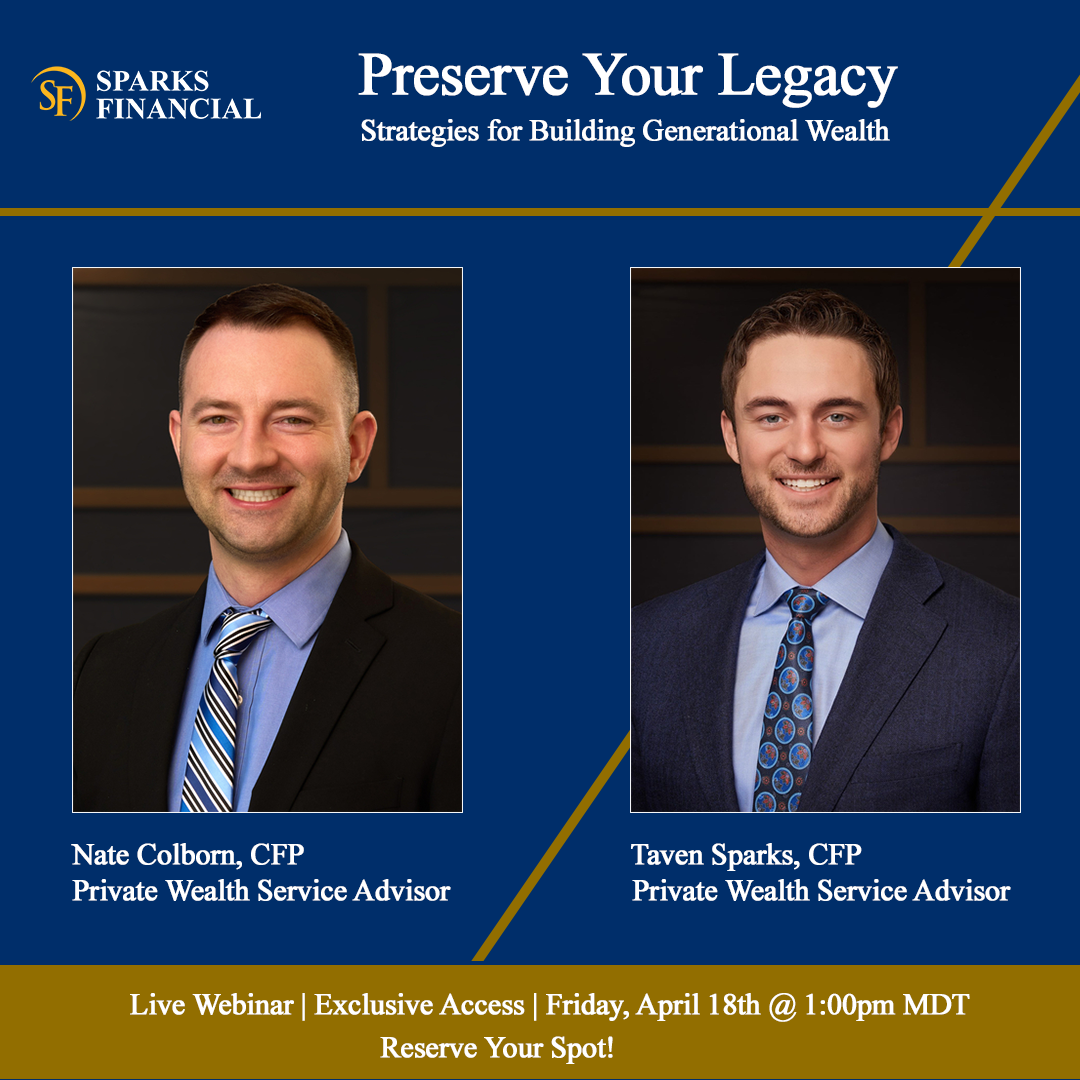 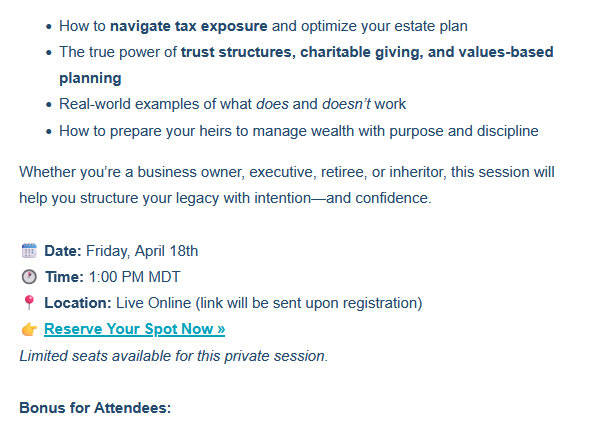 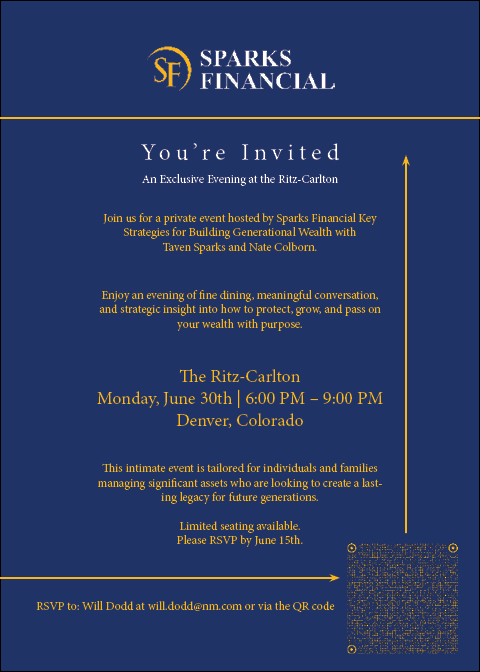 Click me
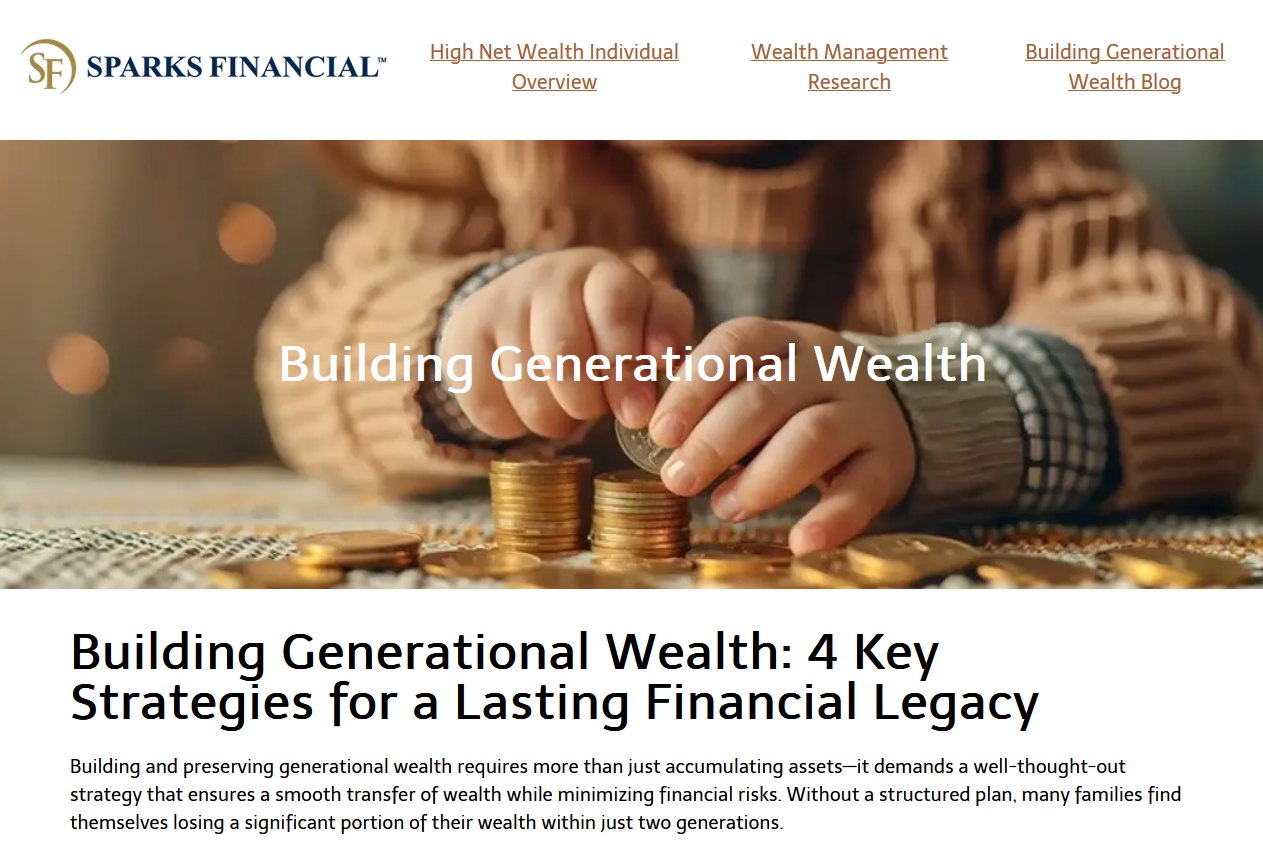 8-Week Event Timeline
The Drip Campaign
And more…
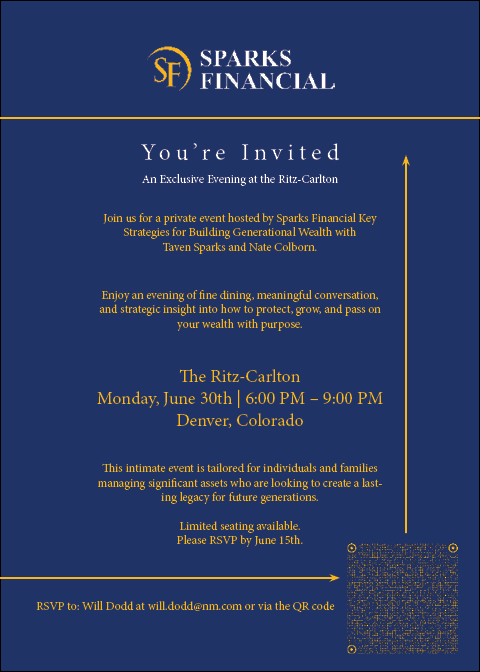 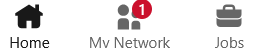 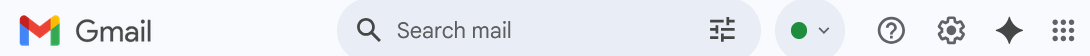 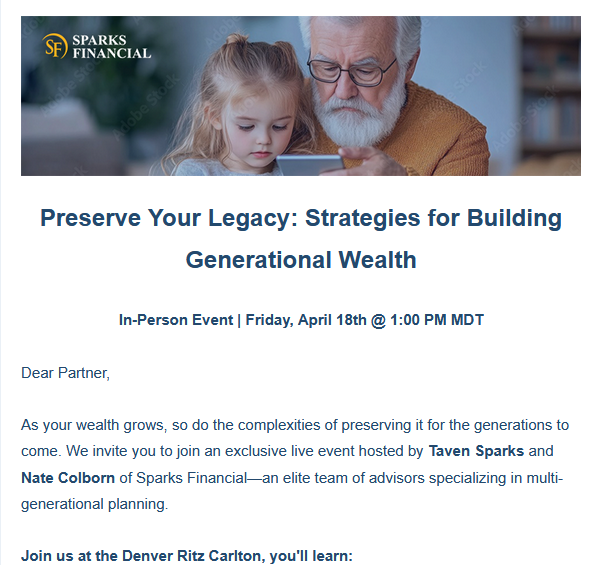 True legacy isn’t measured by what you leave behind—it’s defined by how well your family is prepared to receive it.
Join Taven Sparks and Nate Colborn of Sparks Financial for a high-level, expert-led webinar:
Thank you!
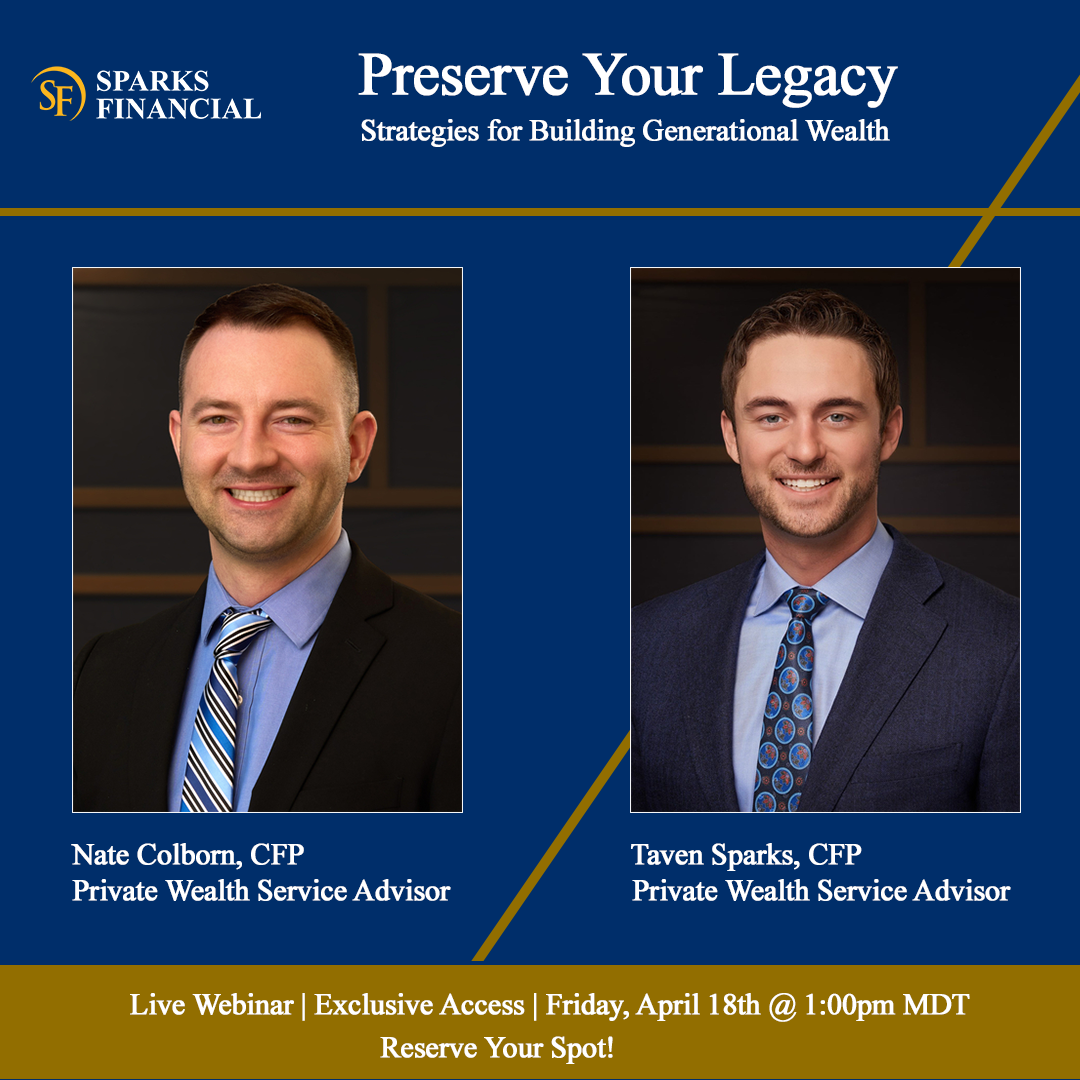 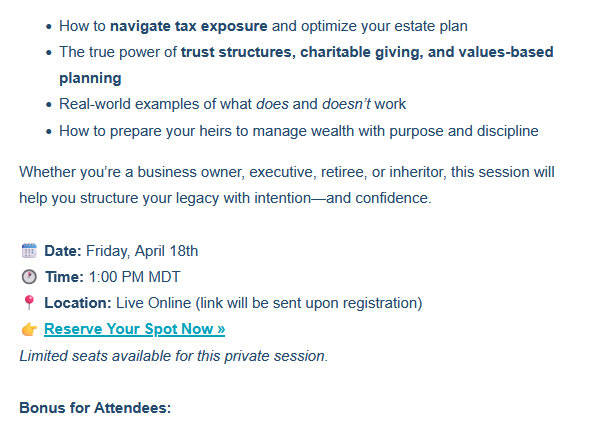 I look forward to the opporunity to bring my skills and experience to the 
Sparks Financial team.